Improved QBO with GW changes:
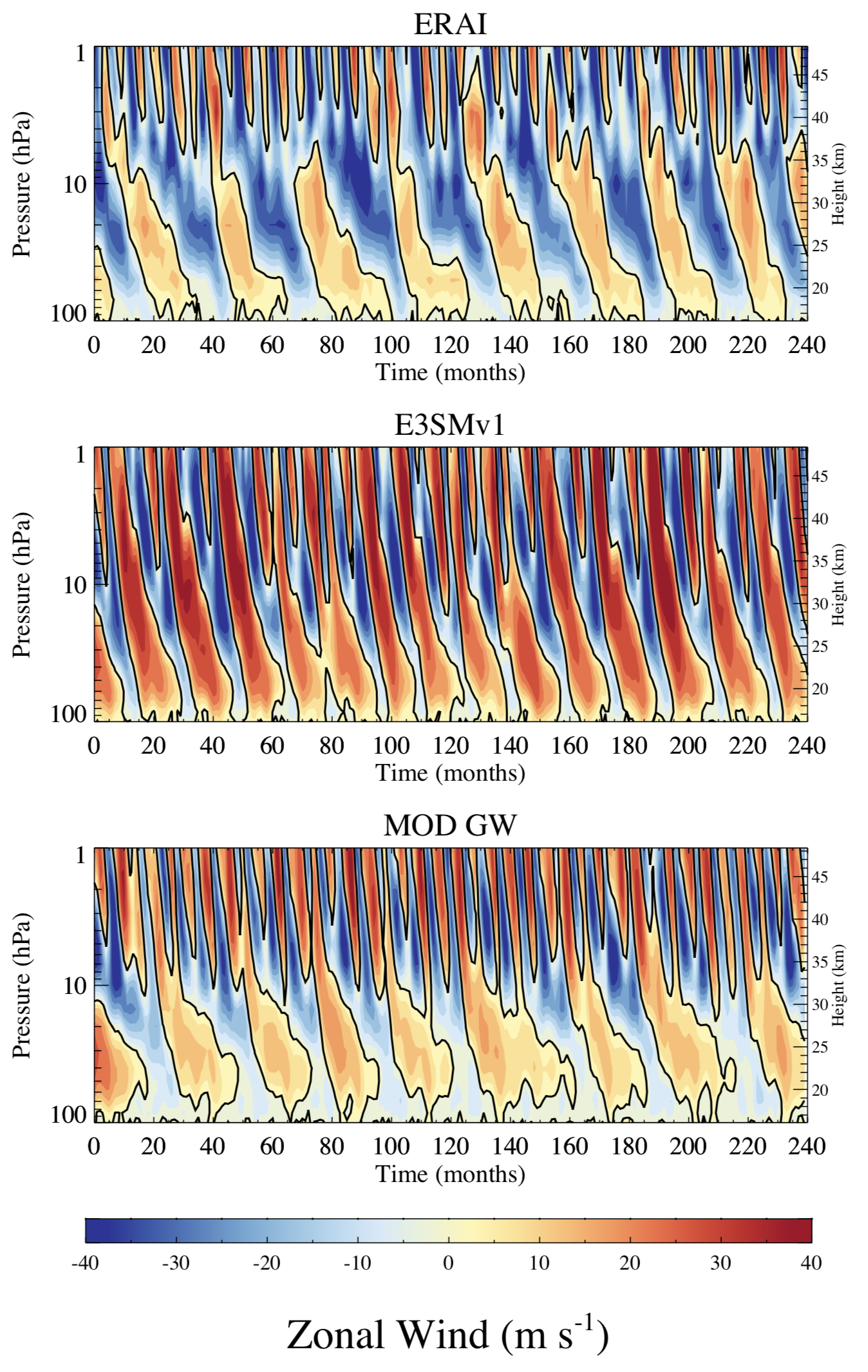 Convective GW source was tuned to obtain a more realistic QBO
Two parameter changes: CF: Conversion Factor of ZM heating rate to convective cell heating rate (20 -> 12.5)Efficiency of convective GWs (0.4 -> 0.35)

QBO period now ~ 26 months                (E3SMv1: 18 months)
Tested now in AMIP and Coupled 30 yr runs
Ready for implementation
J. Richter, C. Chen, Q. Tang, S. Xie, P. Rasch
Improved QBO with GW changes:
Possible MJO ImprovementWinter OLR Spectra
DJF U  Mean
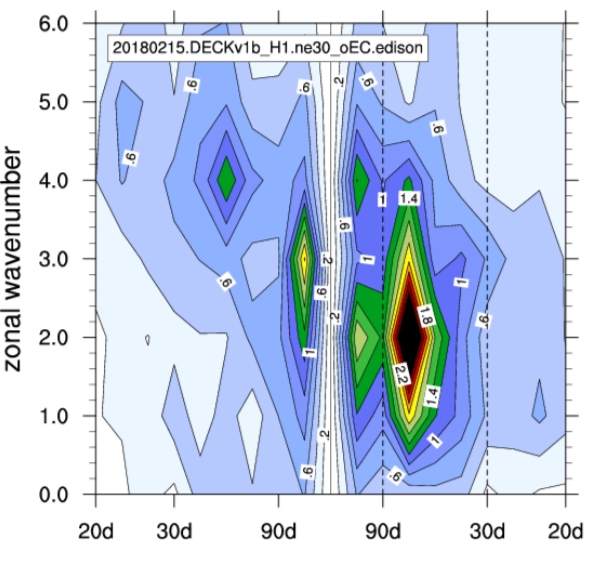 OBS
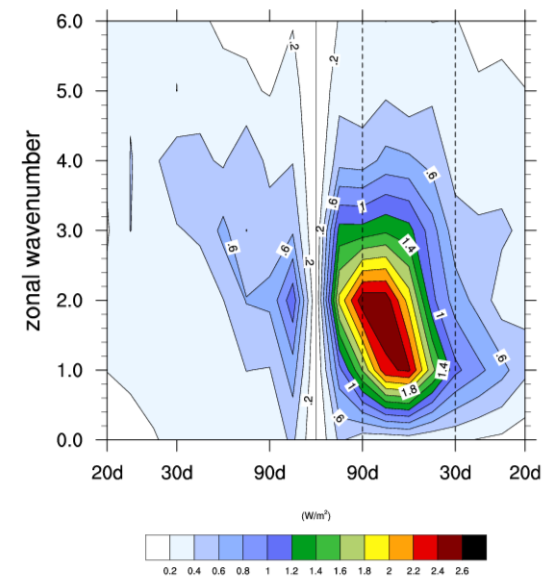 E3SMv1Ens 1
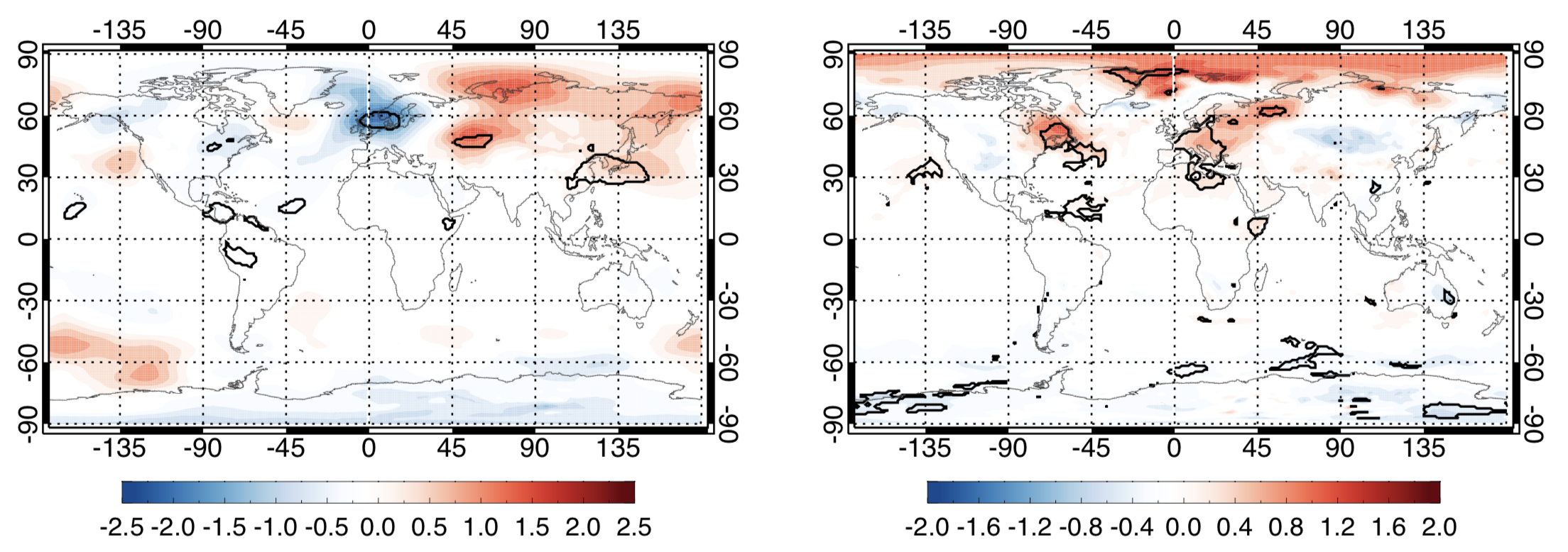 DJF PSL Mean
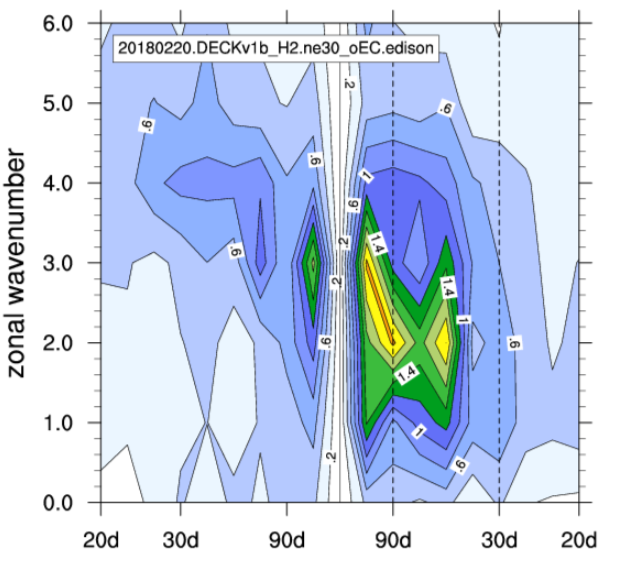 E3SMv1Ens 2
MOD GW
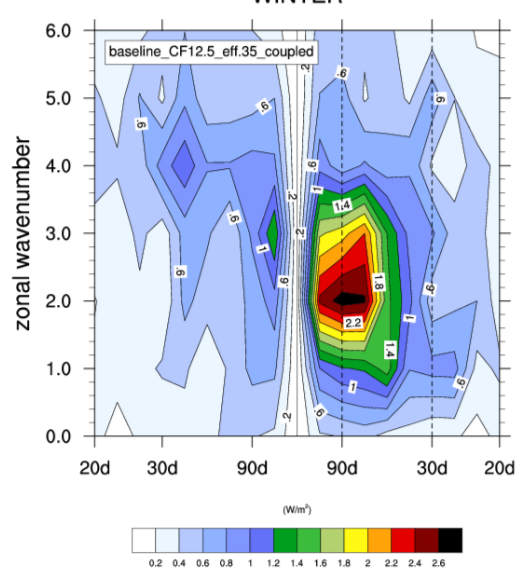 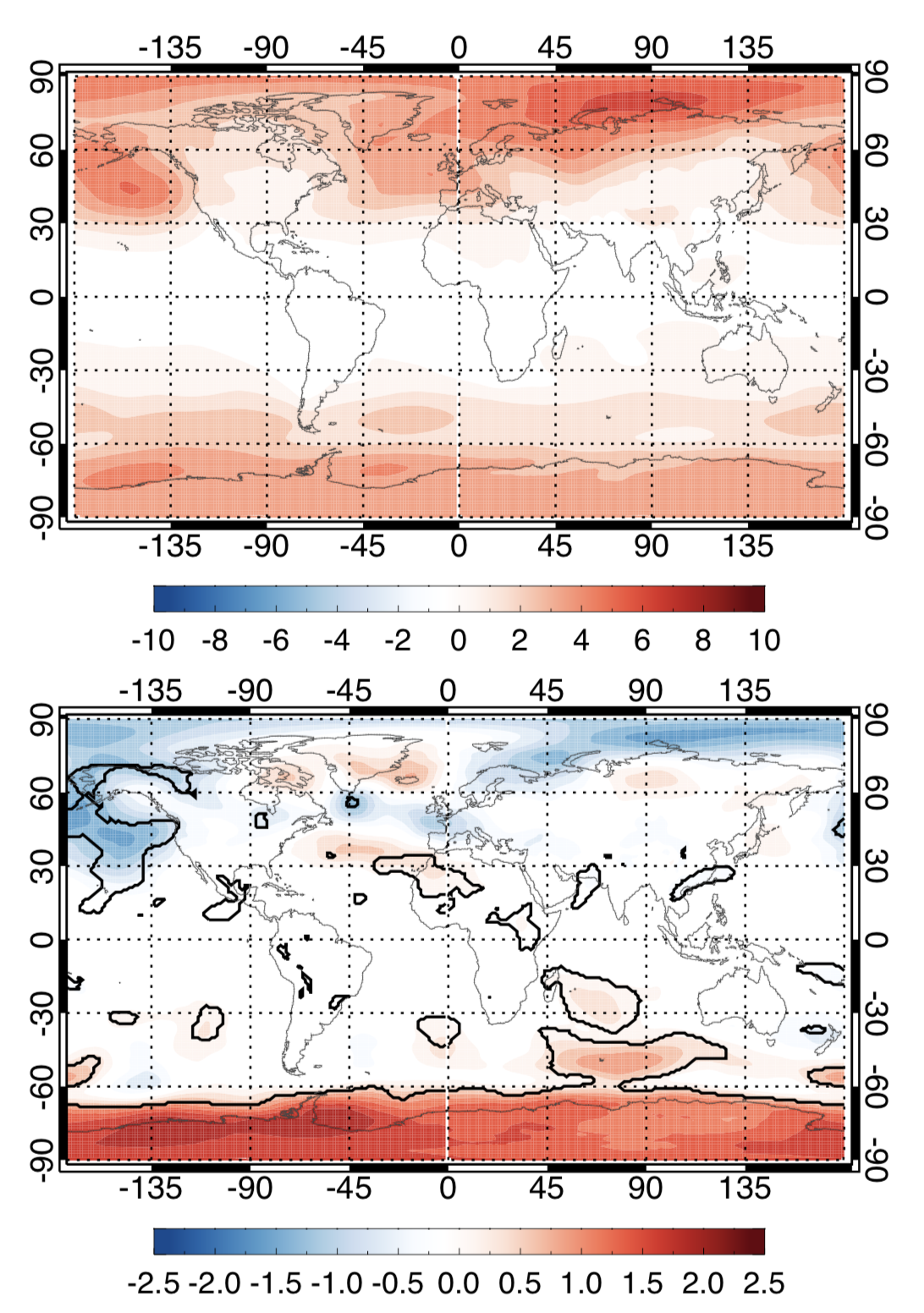 DJF PSL Stddev
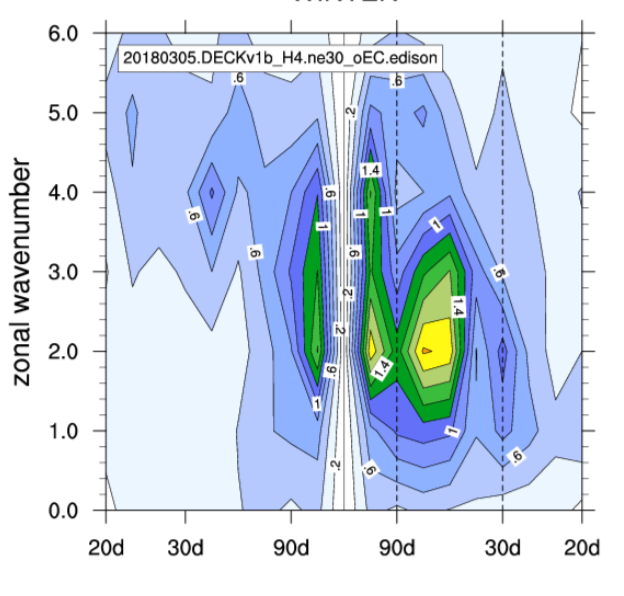 E3SMv1Ens 2
J. Richter, C. Chen, Q. Tang, S. Xie, P. Rasch